人際傳意技巧
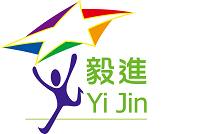 單元二: 第六節 p.23
人類成長：心理社會發展理論及成長任務
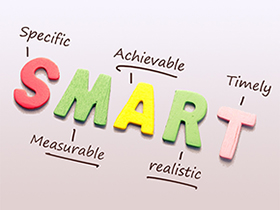 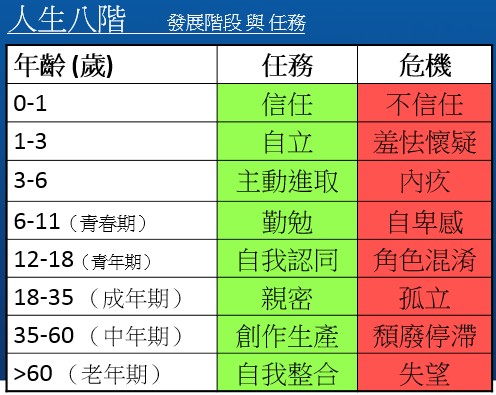 www.yipsir.com.hk
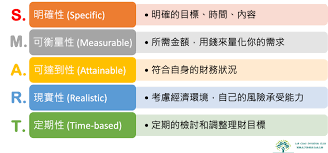 本節大綱
S.M.A.R.T.訂立目標方法
具體清晰、可量度的
可達到的、實際可行的、有時限性的
心理學家Erik Erikson(艾力遜)的人生八階理論
嬰兒期 (0-1歲)、幼兒期 (1-3歲)
學齡前期 (3-6歲)、學齡期 (6-12歲)
少年期 (12-18歲)、青年期 (18-35歲)
壯年期 (35-55歲)、老年期 (55-死亡)
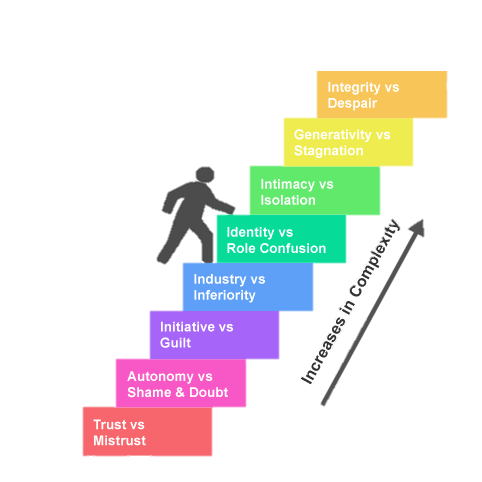 S.M.A.R.T.訂立目標方法 p.25
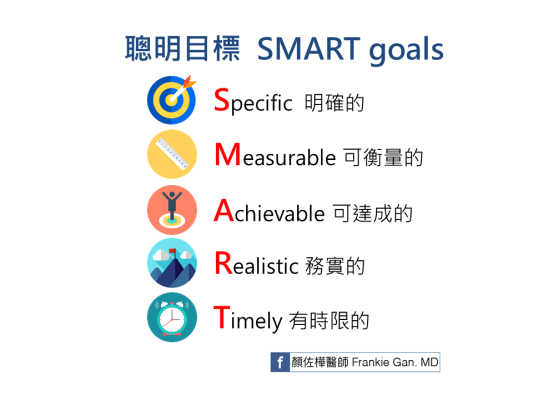 S.M.A.R.T.訂立目標方法 p.25
具體清晰 (Specific)
要增加明確性，具體，切勿含糊，讓人一看便明白你所指的是什麼。
我今晚想出去食晚飯
我好想去玩
我要改善情緒

我今晚想食泰國菜
我想去打乒乓球
我要改善衝動的情緒
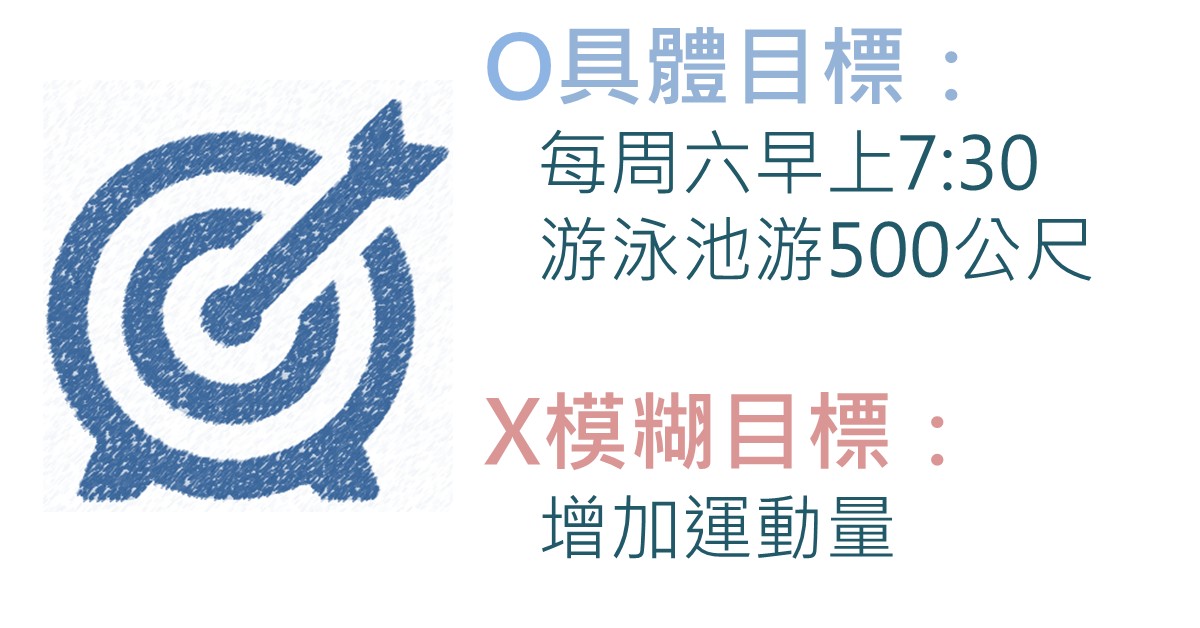 S.M.A.R.T.訂立目標方法 p.26
2. Measurable －可量度的目標
要知道目標是否達成，需要有可量度的目標在事後作評鑑。
我要減肥
我希望增強自信心
我要克服跟陌生人說話時緊張的情緒。
我要由現時188磅減至180磅或以下
我要完成一個司儀訓練課程
我要每天和最少兩個校內不同班的同學說早晨或問侯，以改善跟陌生人說話時緊張的問題。
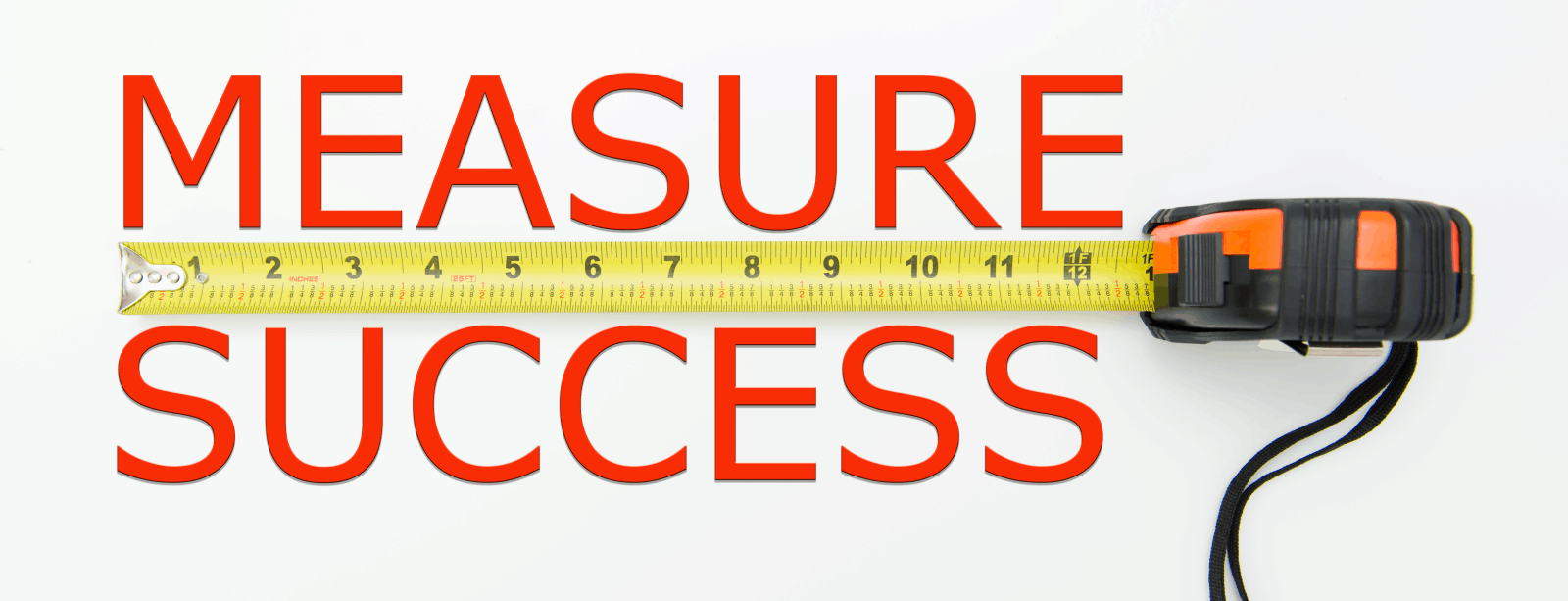 S.M.A.R.T.訂立目標方法 p.25
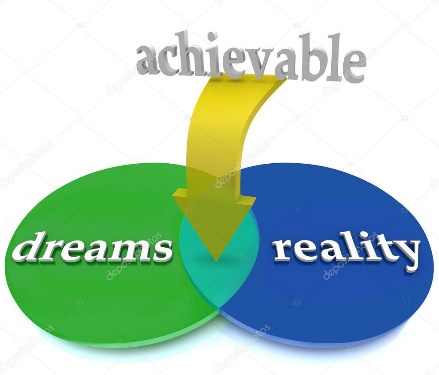 Achievable －可達到針對目標而提出的部份, 目標是要可以讓執行人實現、達到的, 不要訂立一些在自己能力範圍外的目標或行動, 訂立目標時不可太高導致所謂 “高不可攀” , 也不要太低, 導致缺乏成長性質。
一個18年來從不關心子女的父親, 希望藉著一同觀看一套電影可改變與子女的惡劣關係。
某人認為只要支付女同學到日本旅行的費用，她便會死心塌地愛他一世。
一個15歲正常體格之青年人, 希望在1年內增高約1-2cm。
每天練習朗讀十分鐘, 使能在今年內在每一個口頭報告中．能以水平以上的成績完成。
S.M.A.R.T.訂立目標方法 p.27
4. Realistic －實際、可行
切合實際情況, 與上一點有點相似, 但內容會較多著眼於「過程」, 透過相關及實際可行的方法，能達到定下的目標。
透過欺騙的手法獲取金錢
參加急救班來提升社交技巧
以暴力，抗拒，吵架以表達與父母來不同的立場與意見。
於週末及週日到表哥公司兼職賺取零用錢
為認識不同的同學，每天午餐都與不同的同學一起用膳；
透過溝通，坦誠分享個人對父母的不同立場與意見。
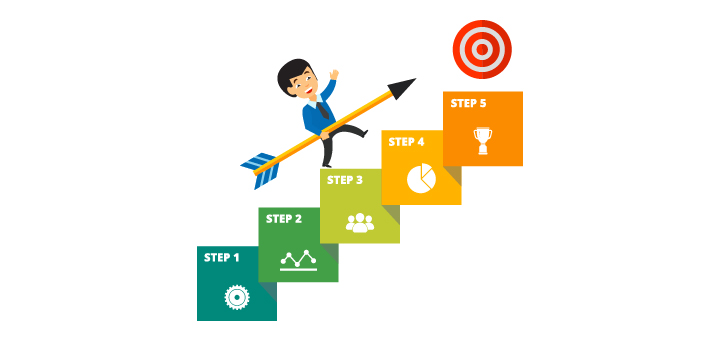 S.M.A.R.T.訂立目標方法 p.26
5.  Timed －時間性
有明確的時間、次數、期限。亦因著時間的長期或短期而影響目標是否可行。
我希望能完成毅進文憑、高級文憑及學士學位
我希望在學校可認識到很多知己朋友
我希望可以和父母多點溝通。
我希望能在一年內完成毅進文憑
我希望在毅進文憑這一年裡認識不同的朋友
我希望在未來半年, 最少每星期和父母吃一頓飯, 增加大家見面溝通的機會。
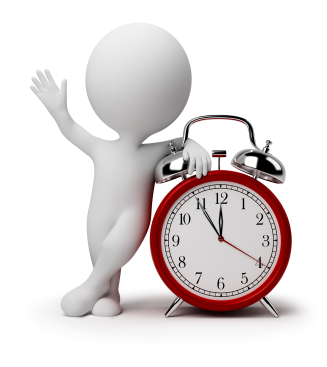 SMART的例子  p.28
我要2016年之內(T)完成毅進文憑(S), 取得8科合格的畢業資格(M) ( A, R)
我希望在聖誕節假期裡(T), 約3個毅進的朋友(M)一齊去尖東看燈飾(S)慶祝節日(A, R)
我要在今個聖誕假期 (T)，看二、三本有關控制衝動情緒的書 (S, M, R, A), (並加以實踐, 以改善我性格衝動的缺點)。
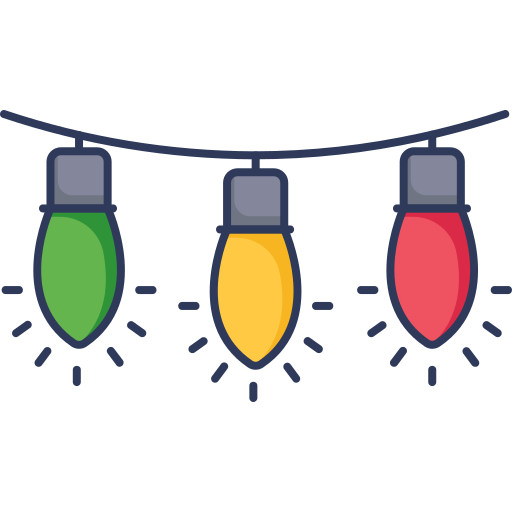 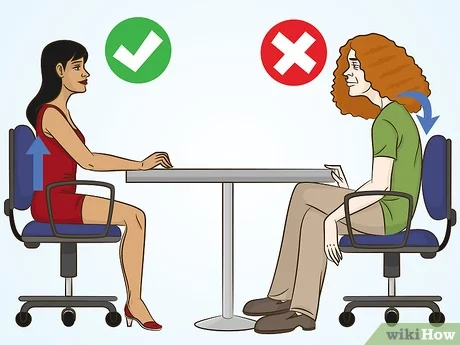 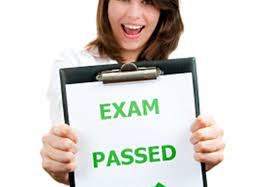 考考你, 以下的目標夠S.M.A.R.T.嗎?
具體清晰 (Specific)?
減重至50kg
可以衡量 (Measurable)?
減5kg / 11磅
可以達到/切合實際 (Attainable)?
1個月減5kg
具實現性的 (Realistic)?
透過每周2次，每次1小時帶氧運動 + 1小時阻力訓練由目前的「12分飽」降至「8分飽」
有期限的 (Time-limited)?
1個月內
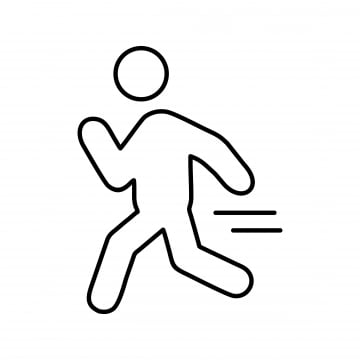 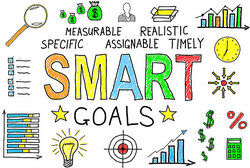 「目標管理」 S.M.A.R.T. Plan (3-40)https://www.youtube.com/watch?v=yu4z2-j2fn0&t=102s
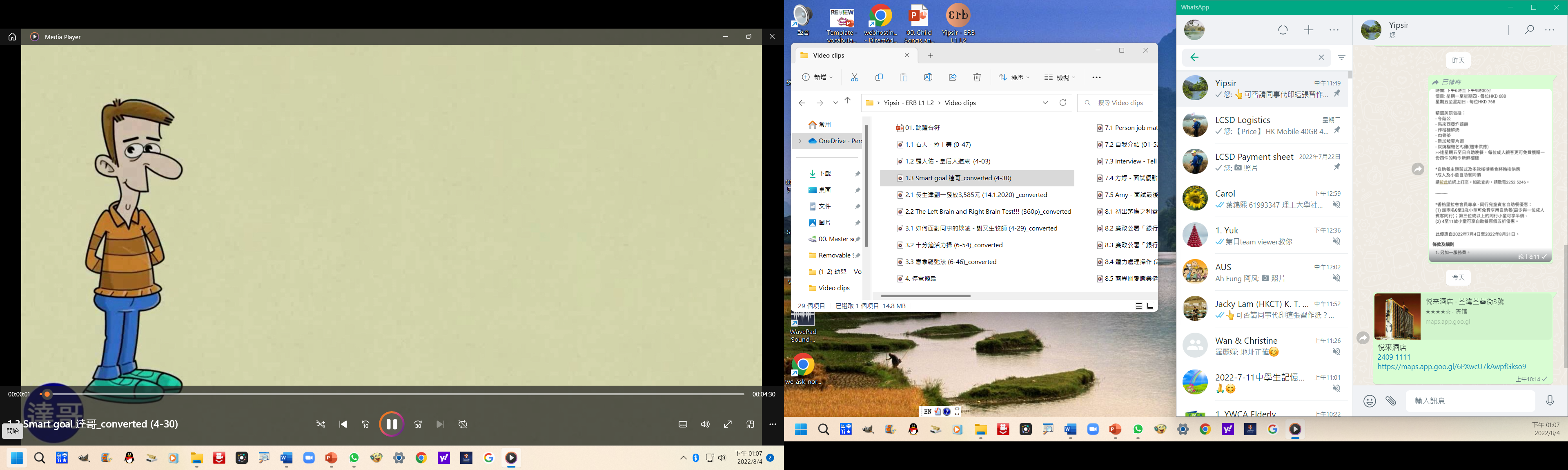 堂上練習 – S.M.A.R.T. goal  p.31
未來3個月內完成的一個成長目標；____________________________________________

1. 具體清晰		                                        						
2. 可以量度		                                        									
3. 可以達到		                                        									
4. 實事求事		                                        	
			
5. 有期限的
心理學家Erik Erikson(艾力遜)的人生八階理論 p.23
人生有不同的階段，面對着不同的社會或環境衝突和危機。exam, learning, social….
處理有關危機的過程稱為成長任務 academic, relating, work, health, family….
達到這些任務 > 下一階段的發展更加成功, 否則會帶來不快樂的成長經驗。Academic > dating > marriage > career > retire….
能否順利完成其發展任務, 很大程度上視乎生理及心理需要是否充份獲得滿足, 其中包括了健康、愛與被愛、學習的機會、適當的指導、成就感和自尊等。family, school, peers support…
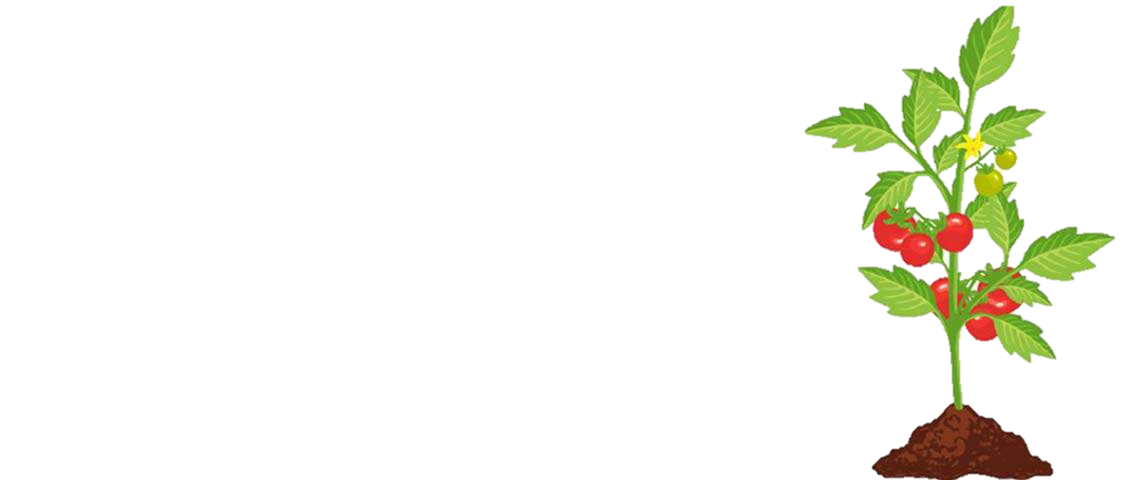 艾克森的「人生八階段」成長任務 p.25
艾克森的「人生八階段」成長任務 p.25
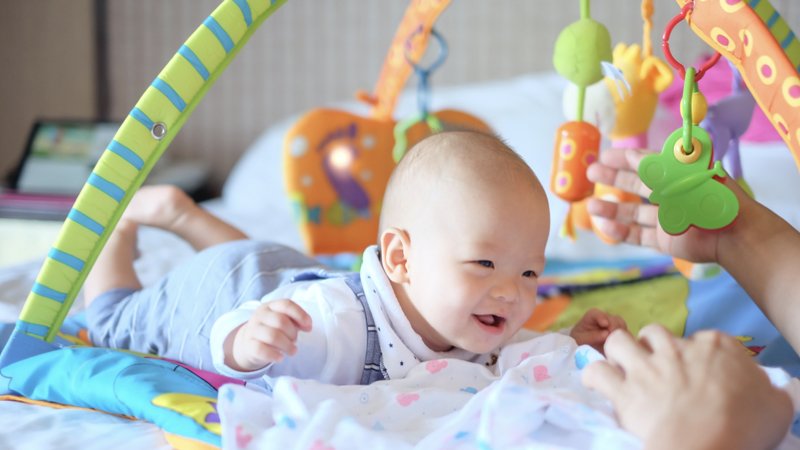 艾克森的「人生八階段」成長任務 p.25
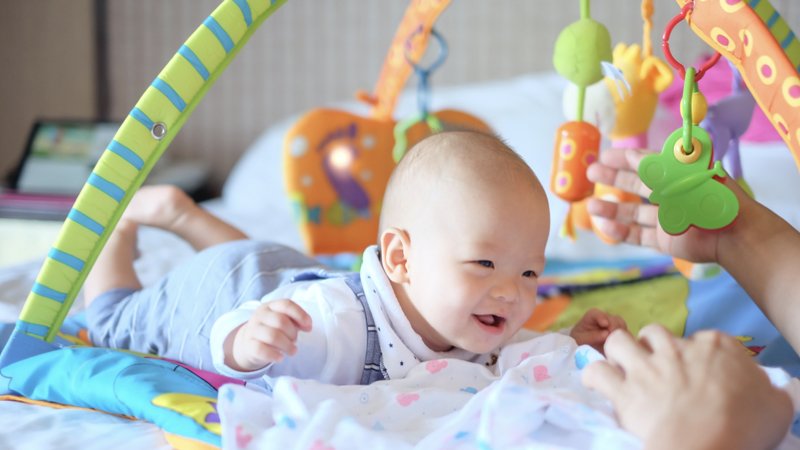 艾克森的「人生八階段」成長任務 p.25
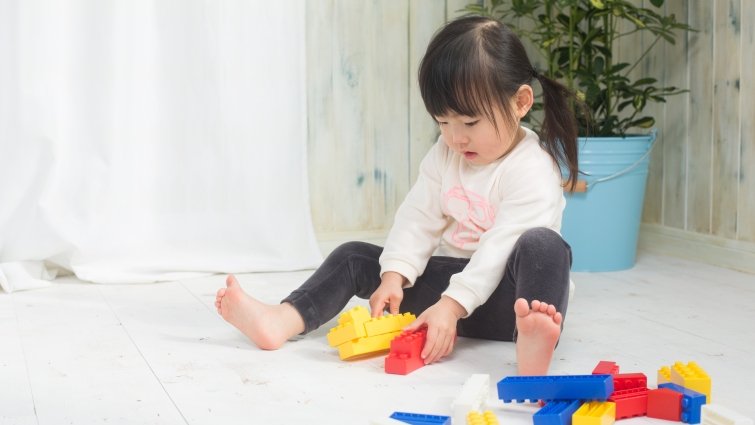 艾克森的「人生八階段」成長任務 p.25
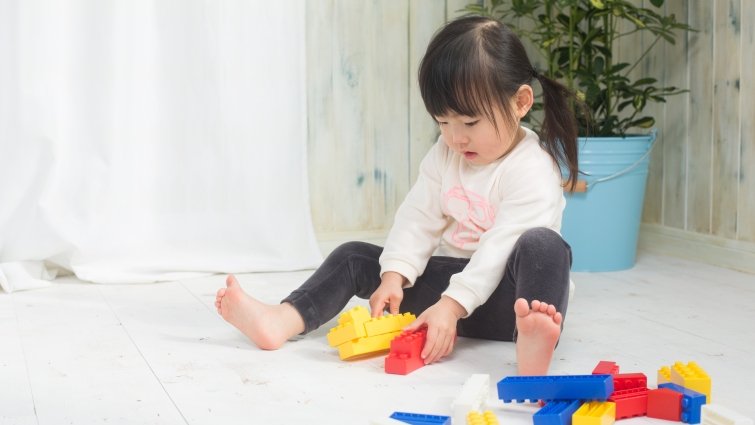 艾克森的「人生八階段」成長任務 p.24-25
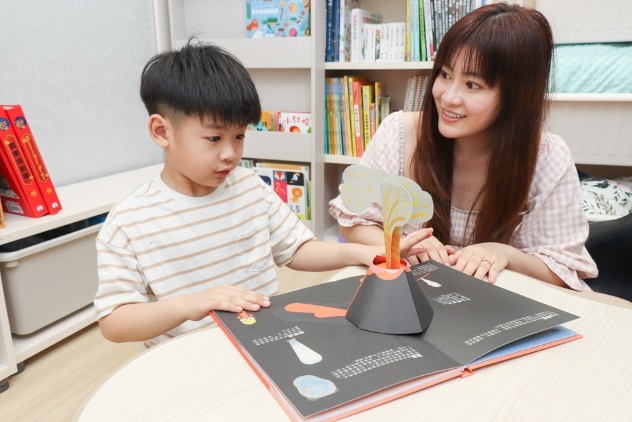 艾克森的「人生八階段」成長任務 p.24-25
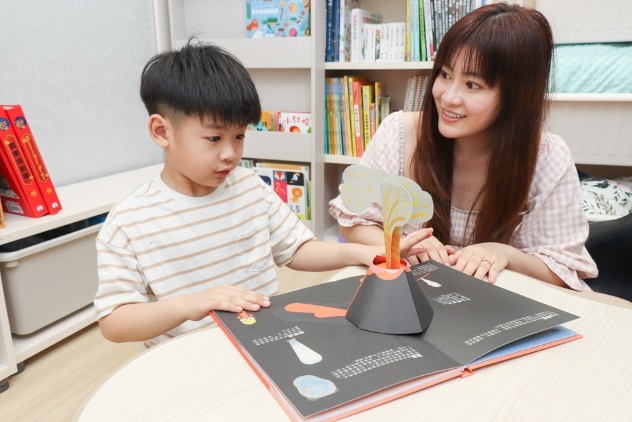 艾克森的「人生八階段」成長任務 p.24-25
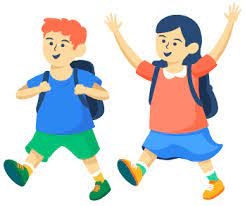 艾克森的「人生八階段」成長任務 p.24-25
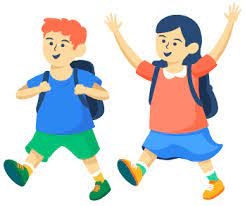 艾克森的「人生八階段」成長任務 p.24-25
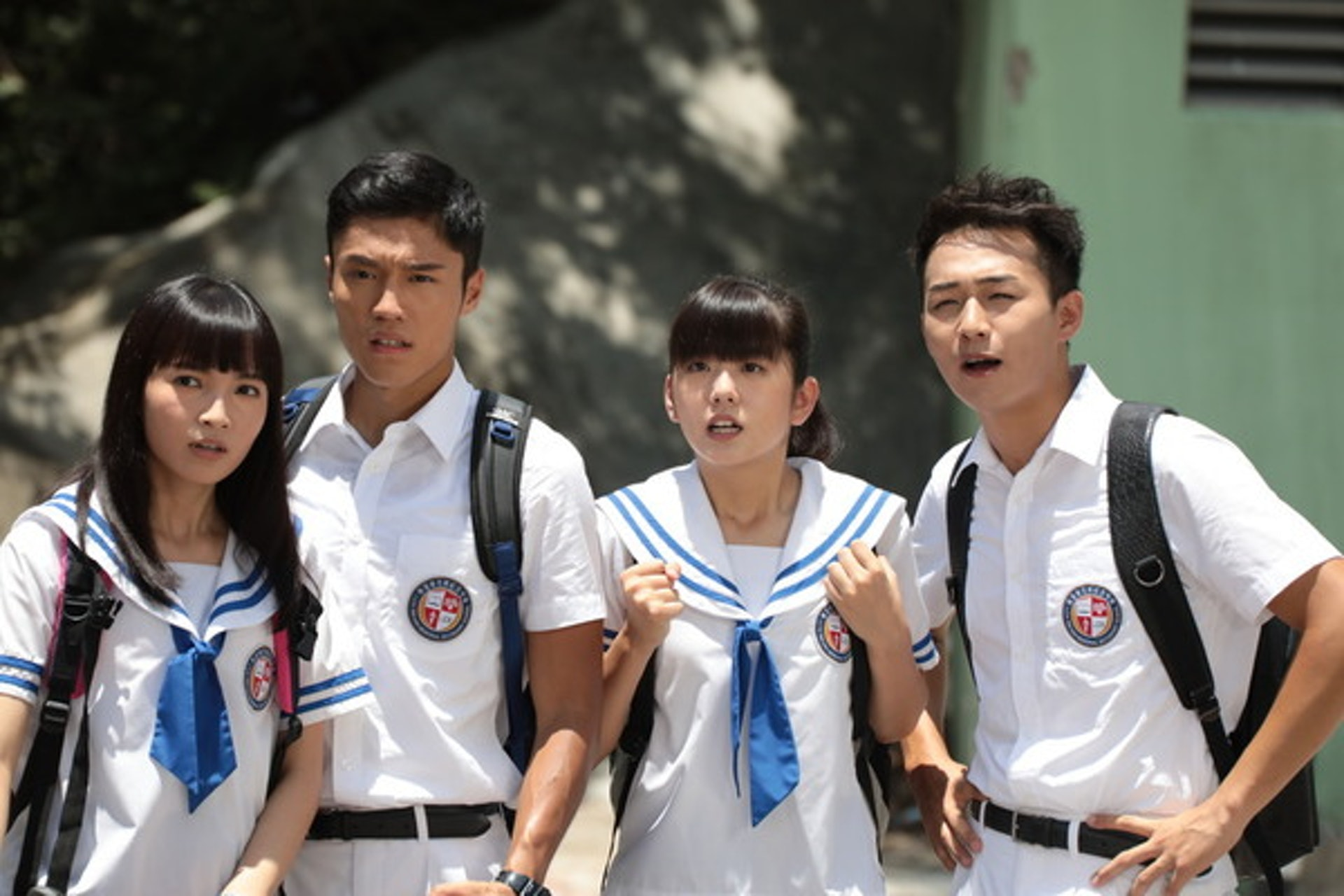 艾克森的「人生八階段」成長任務 p.24-25
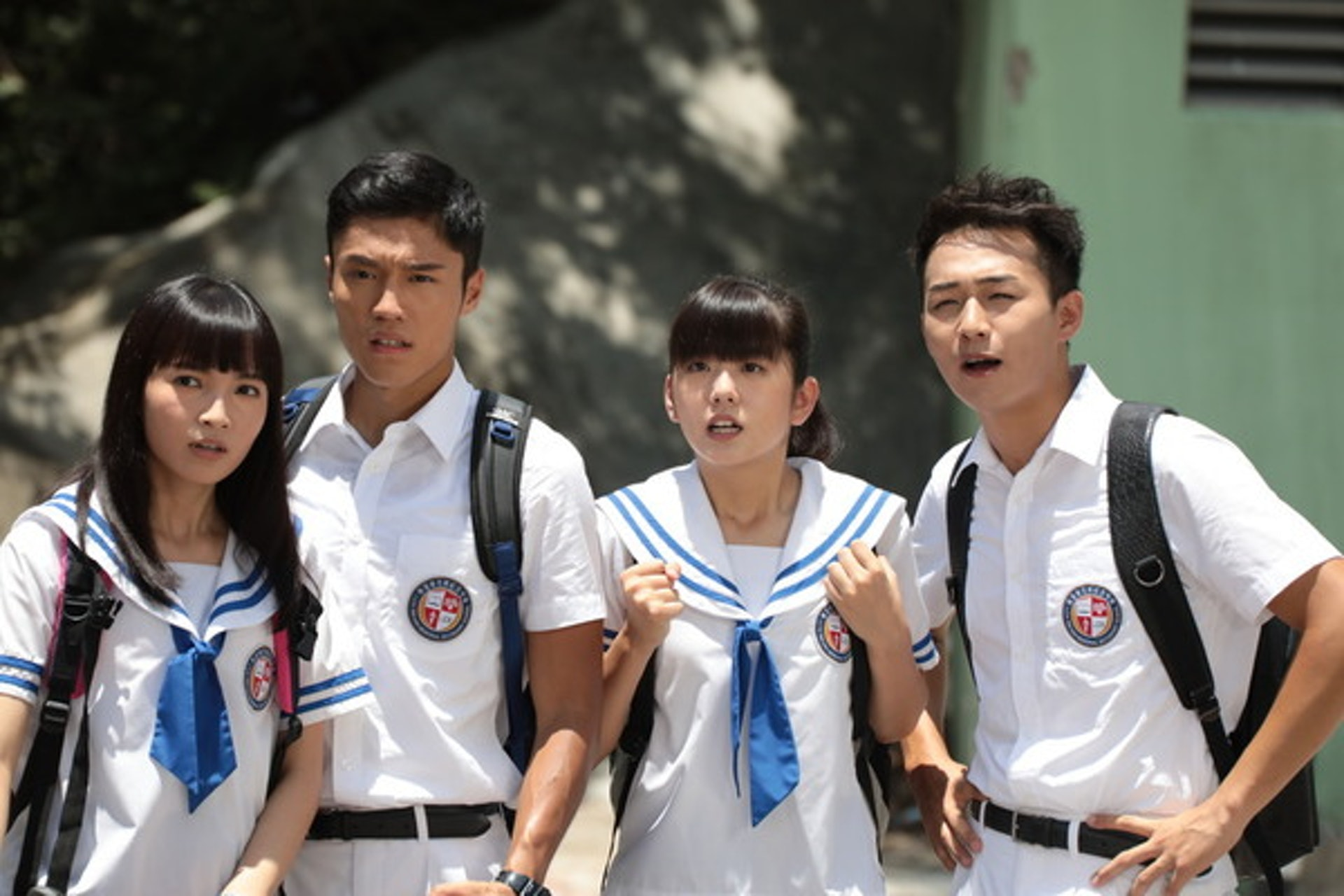 艾克森的「人生八階段」成長任務 p.24-25
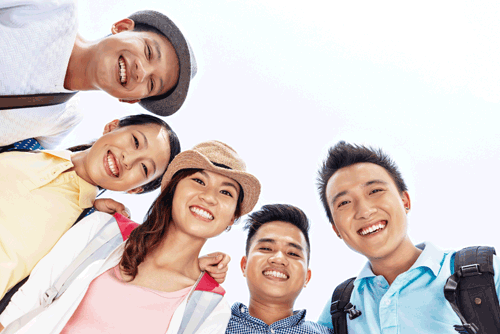 艾克森的「人生八階段」成長任務 p.24-25
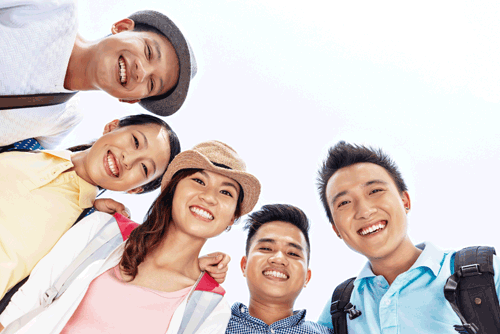 艾克森的「人生八階段」成長任務 p.24-25
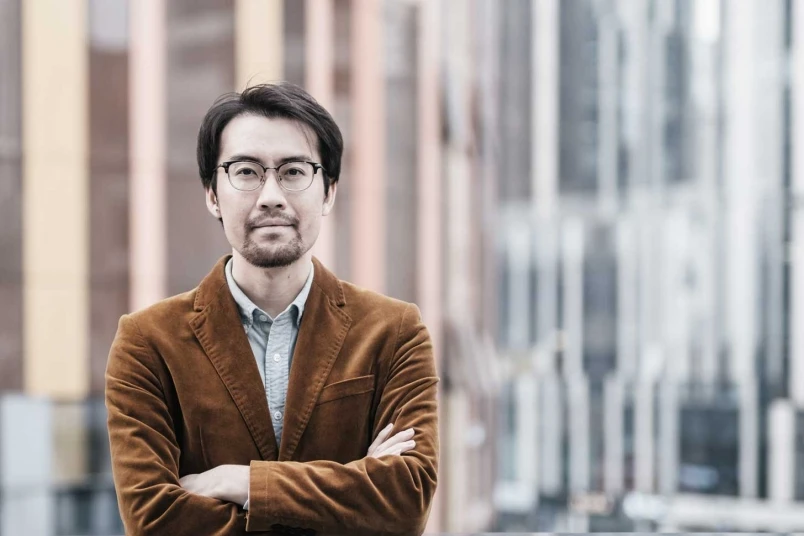 艾克森的「人生八階段」成長任務 p.24-25
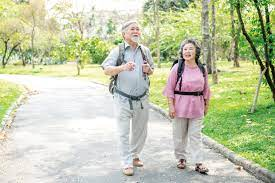 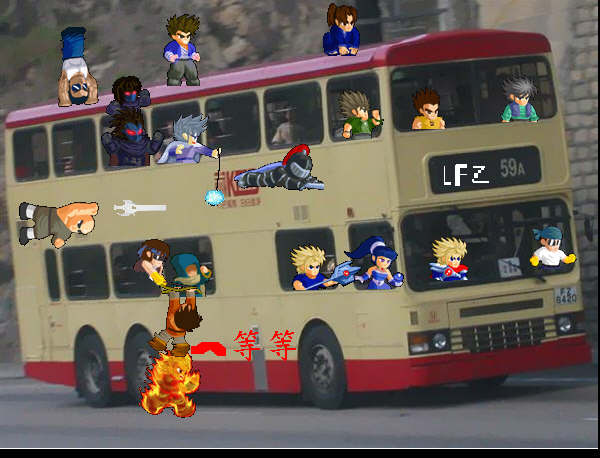 The end